Welcome to meet the teacher night
My name is Mr. Rowland Webb- Chemistry/Physics Teacher
Qualifications
I have degrees in:
Chemistry- University of Virginia
K-12 Physics- George Washington University
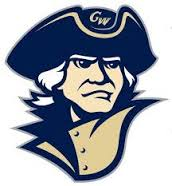 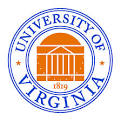 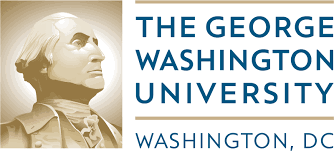 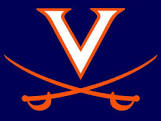 About me
I have been in education for 10+ years
3rd year being a Wakefield Wolverine
I have taught in Virginia (Prince William County), DC (Charter School System), Ohio- Cleveland (Charter School System)
I am a husband and father of twins.
You can find the student Parent Handbook on the school website
Student Expectations
Also found in the Student Parent Handbook.
Student Non-Negotiables
CLASS OR PASS - If you are in the halls, you must have a pass and it must be presented when requested by an adult.
STAY OR PAY - If students are out of place and are approached by any adult, they must remain in the presence of that individual until the issue is resolved.
COMPLY OR GOODBYE - Students are expected to follow the rules while on campus. Failure to comply with reasonable requests may result in OSS.
ON TIME OR SERVE TIME - Students are expected to get to class on time. Failure to comply will result in ASD, Saturday Detention, and OSS.
TRUTH OR CONSEQUENCES - Students are expected to display the highest level of integrity. Cheating, lying, stealing, & falsification will not be tolerated.
To join Remind.com
Text @72d4e (chemistry) or @999hd (physics) to: 
919-800-0608.
This gives you student reminders of tests, quizzes, homework, and other updates.
Parent Quiz
Log onto www.m.socrative.com and join room 971959.